Единство многообразия
Неделя профилактики экстремизма
06.12-10.12
     2021 г.
УЧАСТНИКИ НЕДЕЛИ
Учащиеся 1 – 11 классов 
ГБОУ Школа № 1356
ПОНЕДЕЛЬНИККЛАССНЫЙ ЧАС В 9 КЛАССЕ«ПРОФЕССИОНАЛЬНОЕ САМООПРЕДЕЛЕНИЕ. МНОГООБРАЗИЕ МИРА ПРОФЕССИЙ»
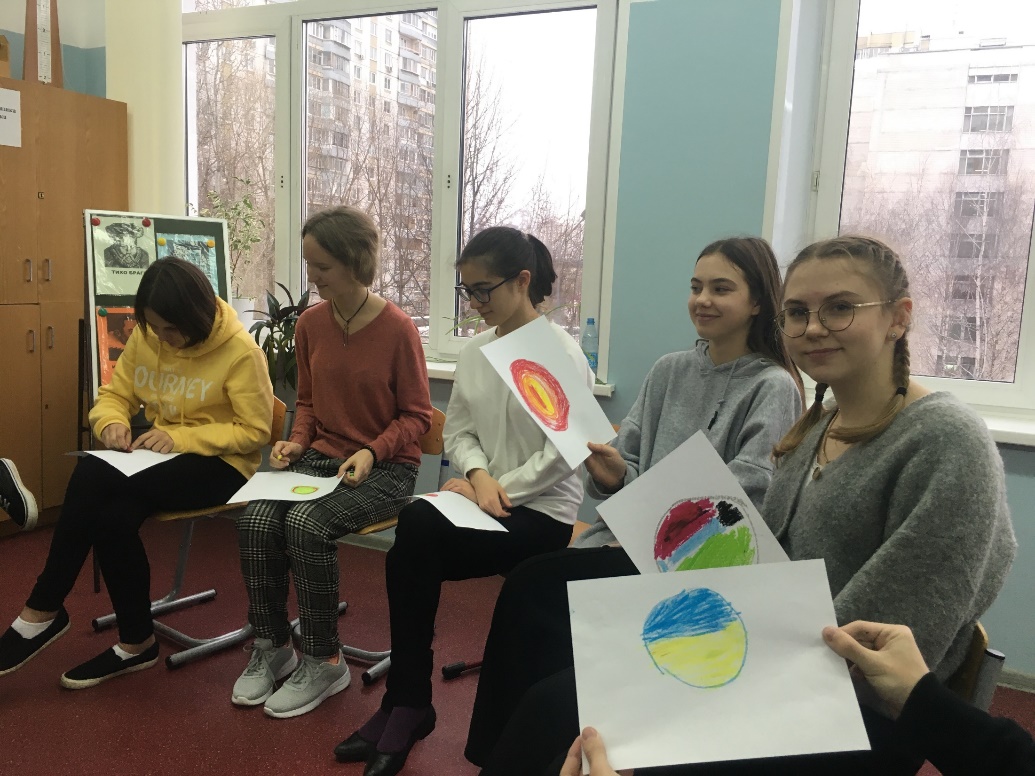 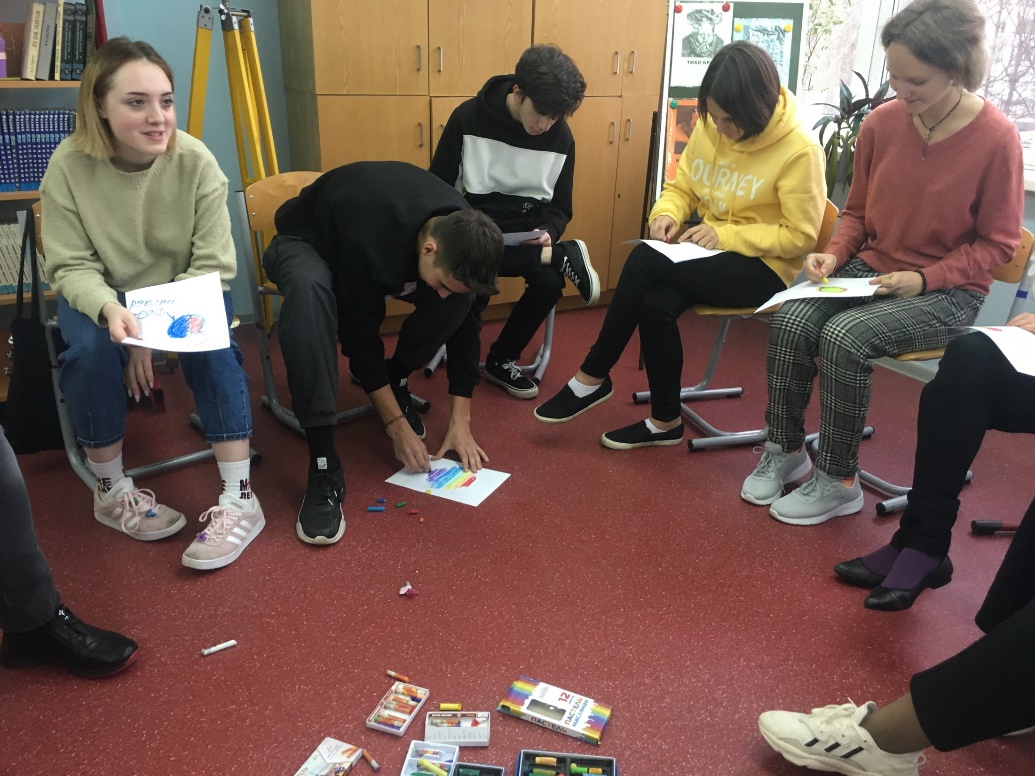 ВТОРНИККЛАССНЫЙ ЧАС В 4 КЛАССЕ «ТРУДНОСТИ ВЗРОСЛЕНИЯ»
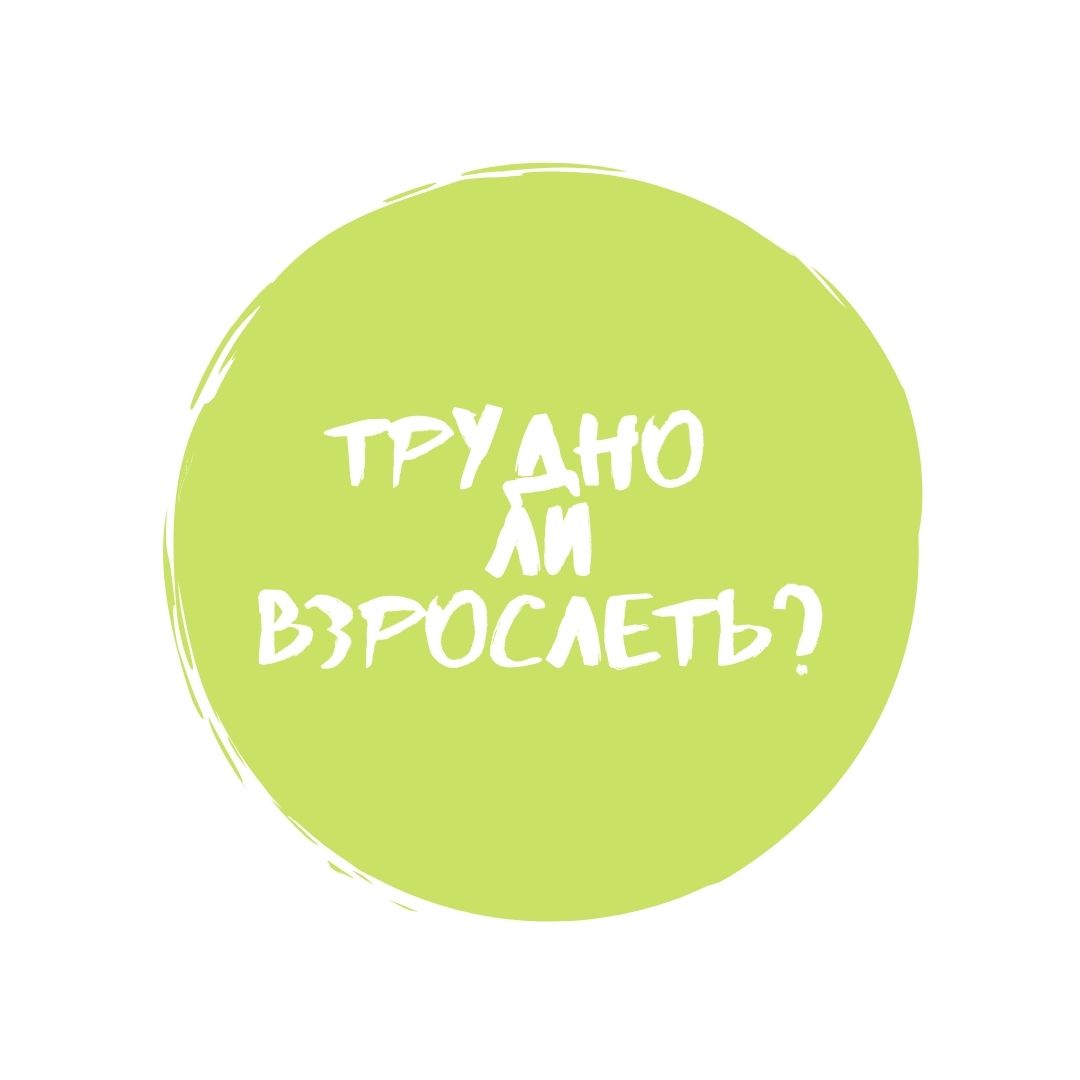 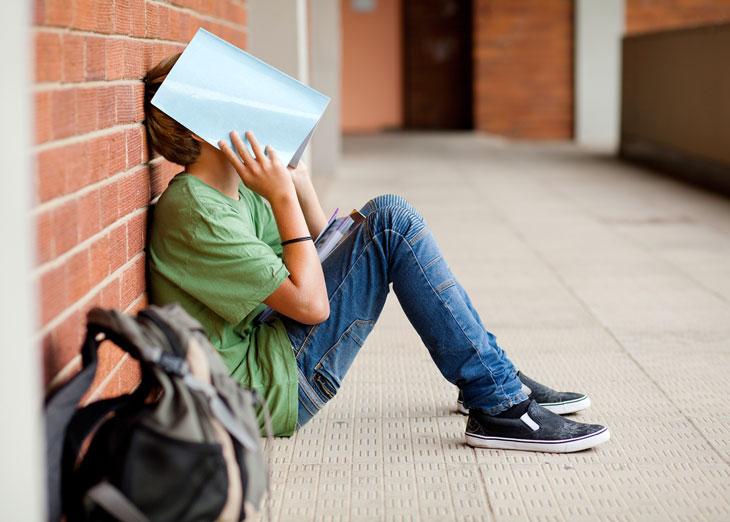 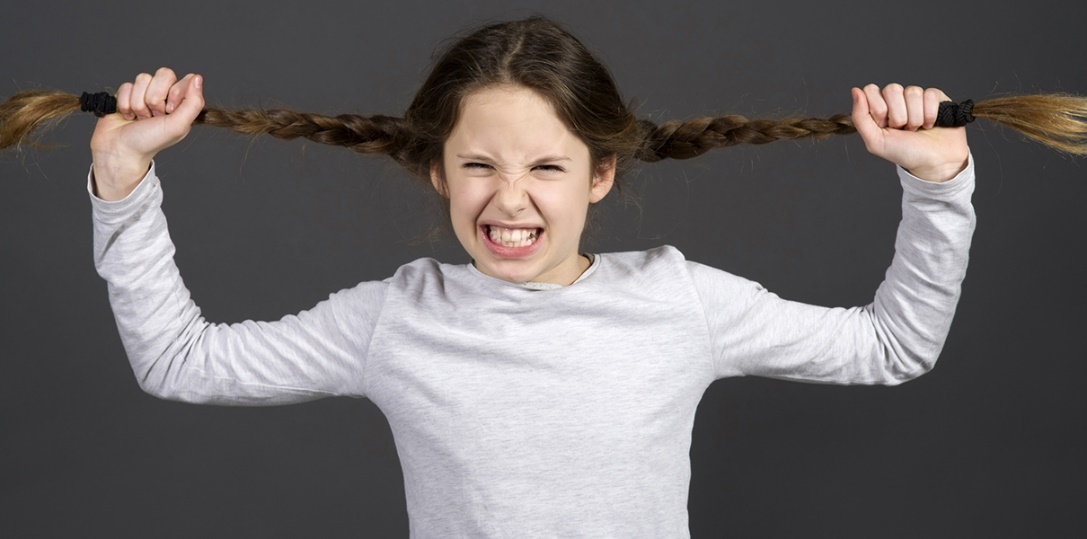 СРЕДА КЛАССНЫЙ ЧАС В 8 КЛАССЕ «КАЖДЫЙ ВАЖЕН!»
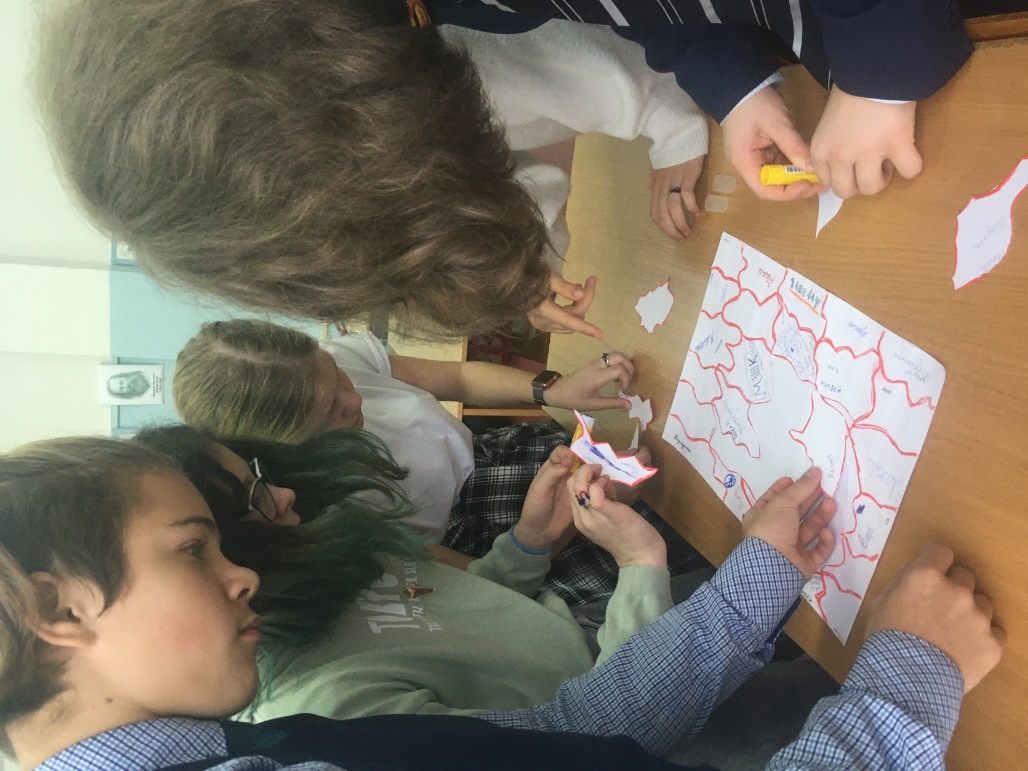 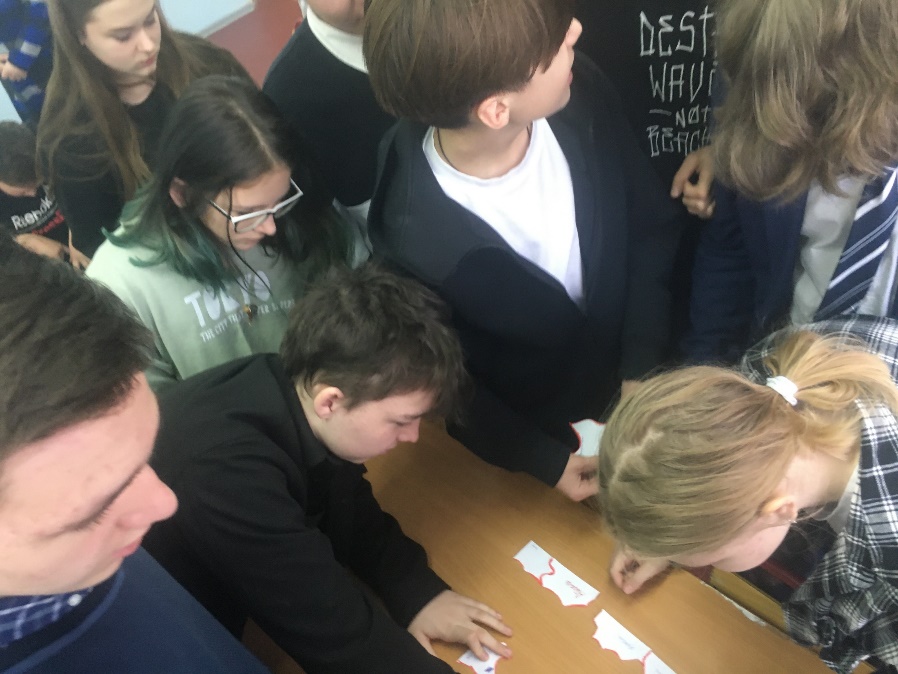 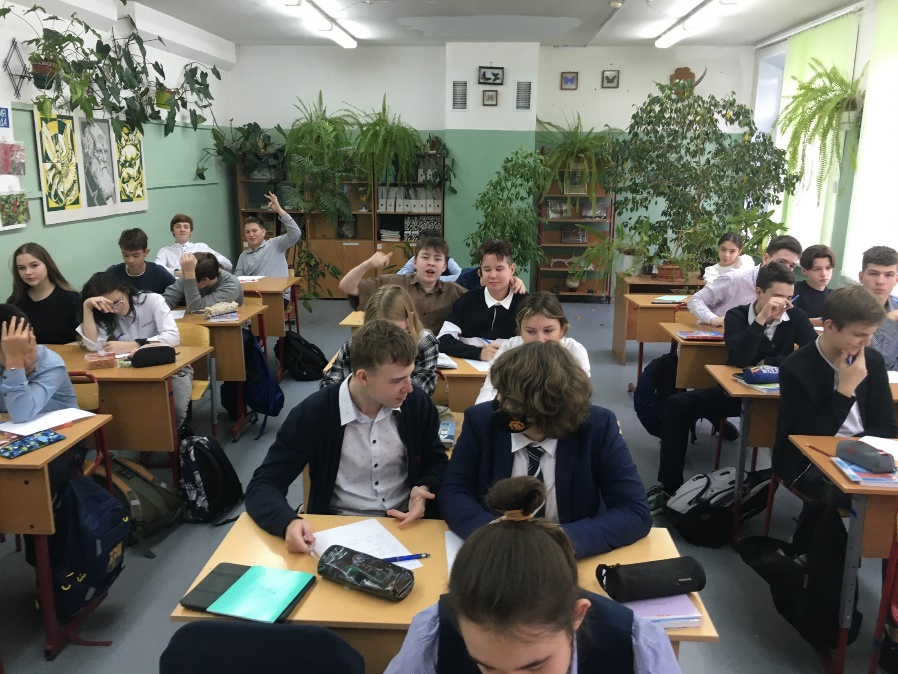 ЧЕТВЕРГ«АКЦИЯ ДОБРЫХ ПОЖЕЛАНИЙ»
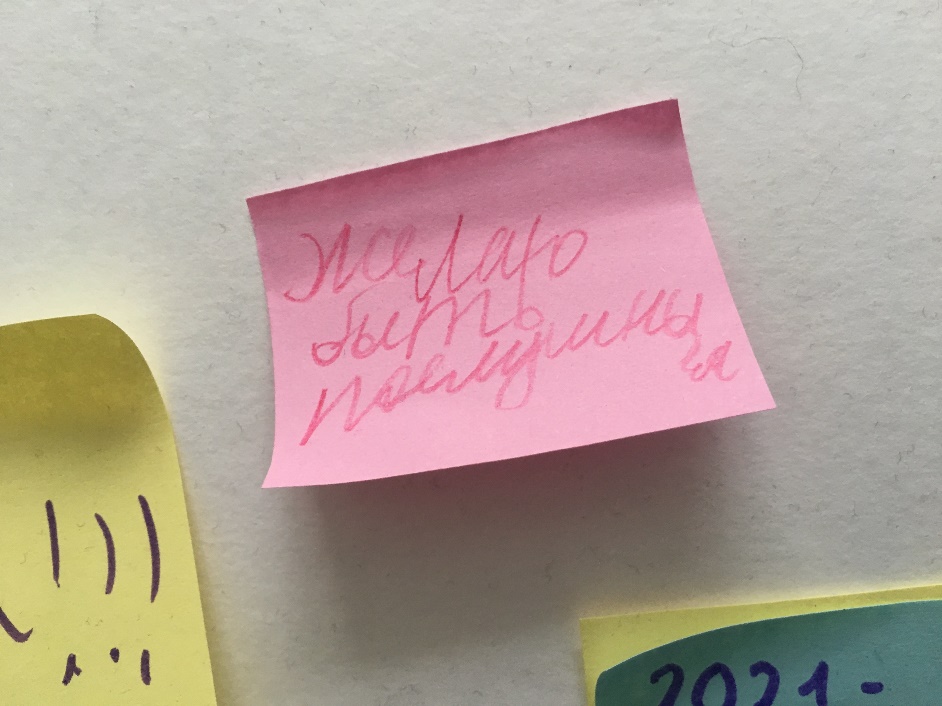 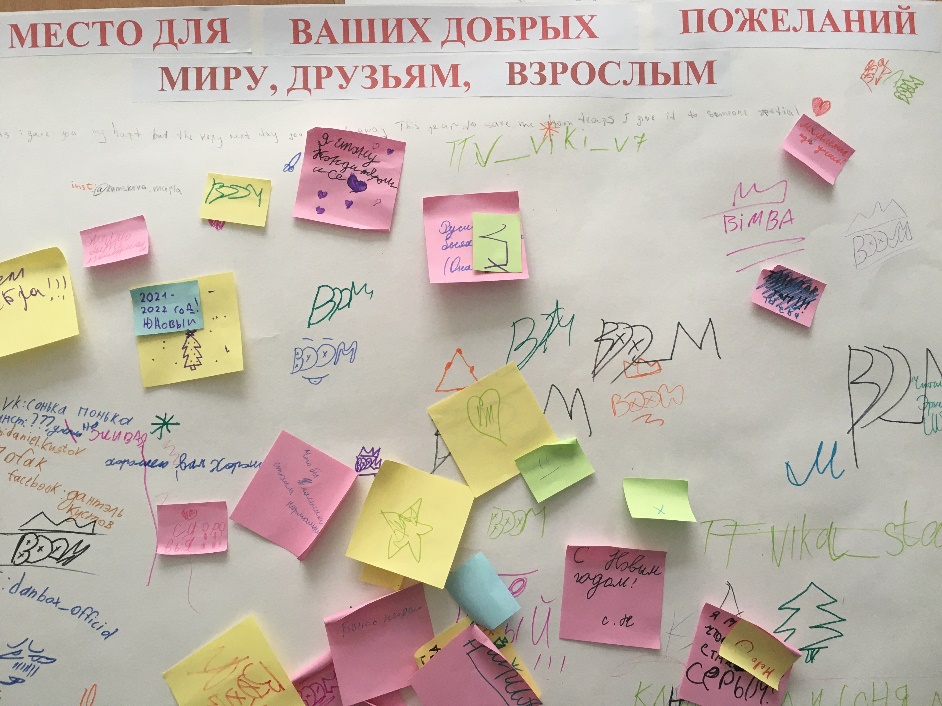 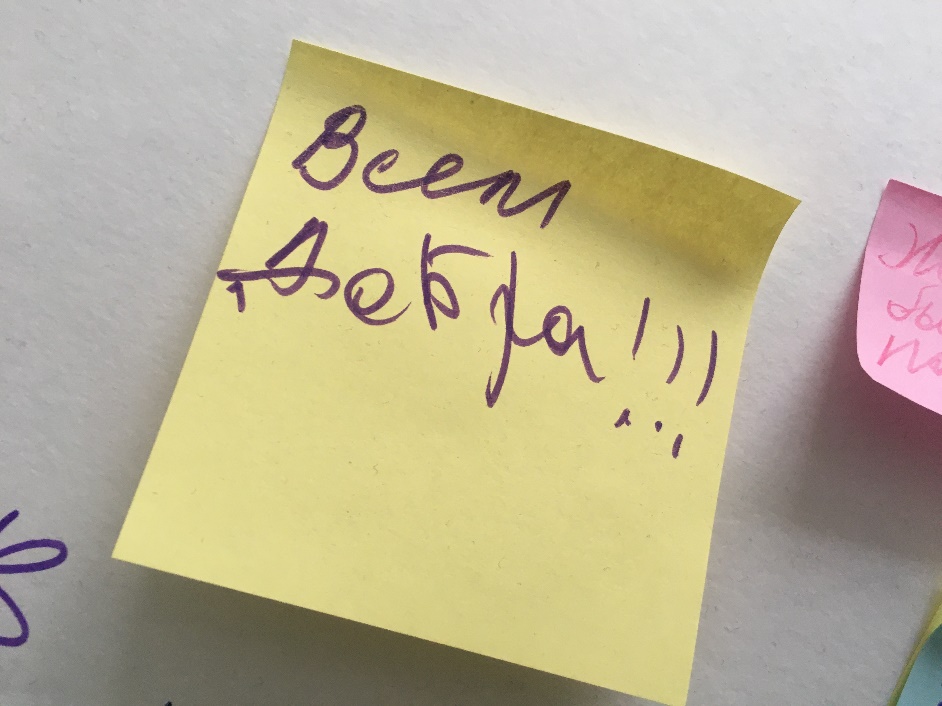 ПЯТНИЦАКЛАССНЫЙ ЧАС ДЛЯ ПЯТИКЛАССНИКОВ «ПОНИМАЕМ ЛИ МЫ ДРУГ ДРУГА»
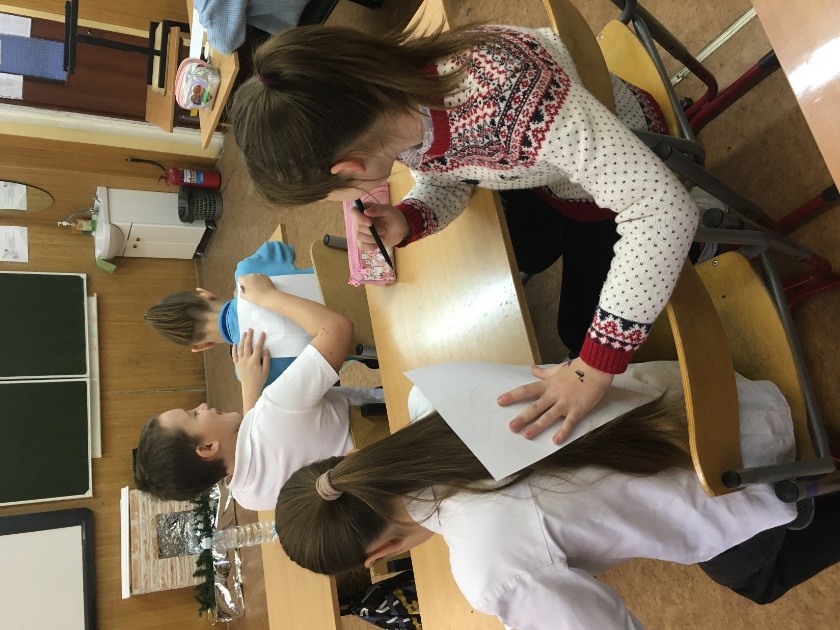 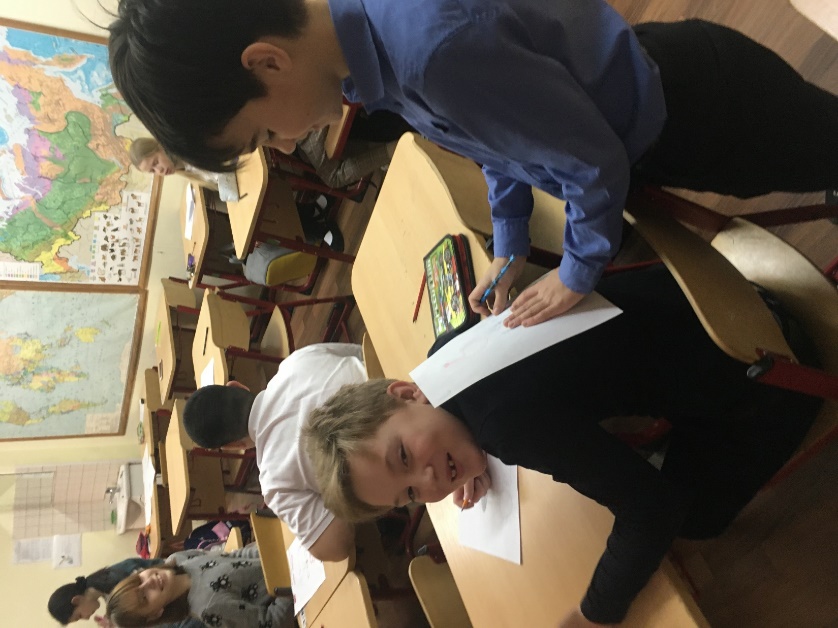 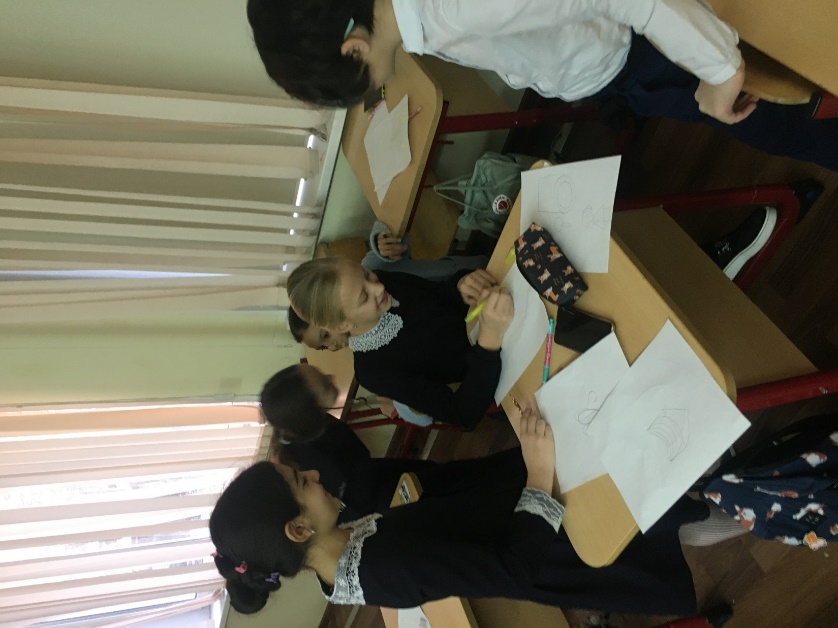 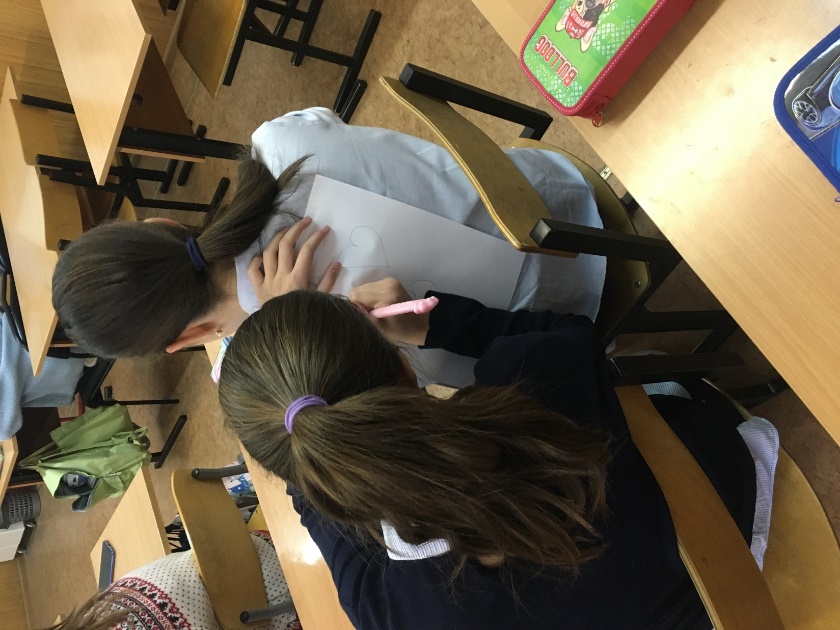 ОРГАНИЗАТОРЫ НЕДЕЛИ
Педагог-психолог Смыковская Н.Л.
Педагог-психолог Пелевина Е.Г.
Заместитель директора по социализации и воспитательной работе Костина Я.И.